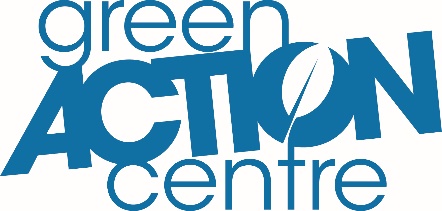 CONGRATULATIONS
ON WALKING, BIKING, OR ROLLING TO SCHOOL IN WALKTOBER! KEEP IT UP!
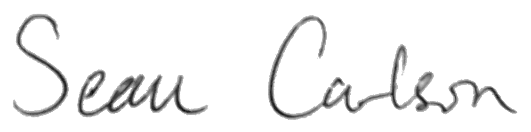 SEAN, EVENTS COORDINATOR
DATE